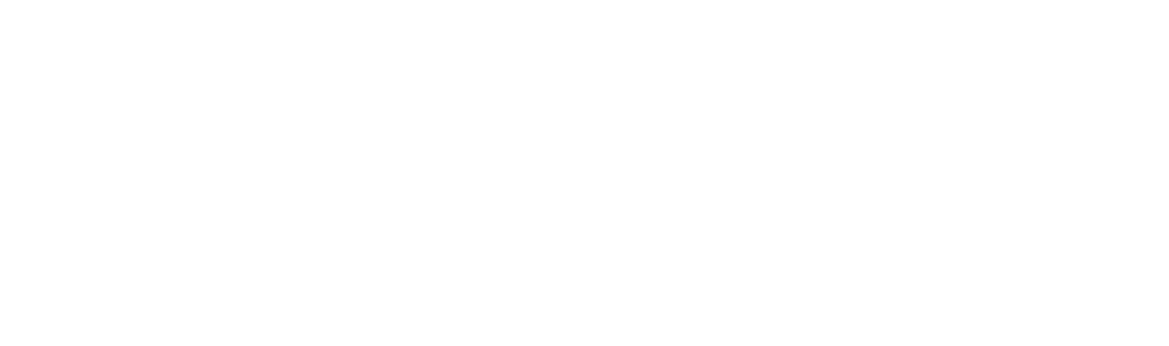 V-CLAMP-PF
V-CLAMP-GRIP
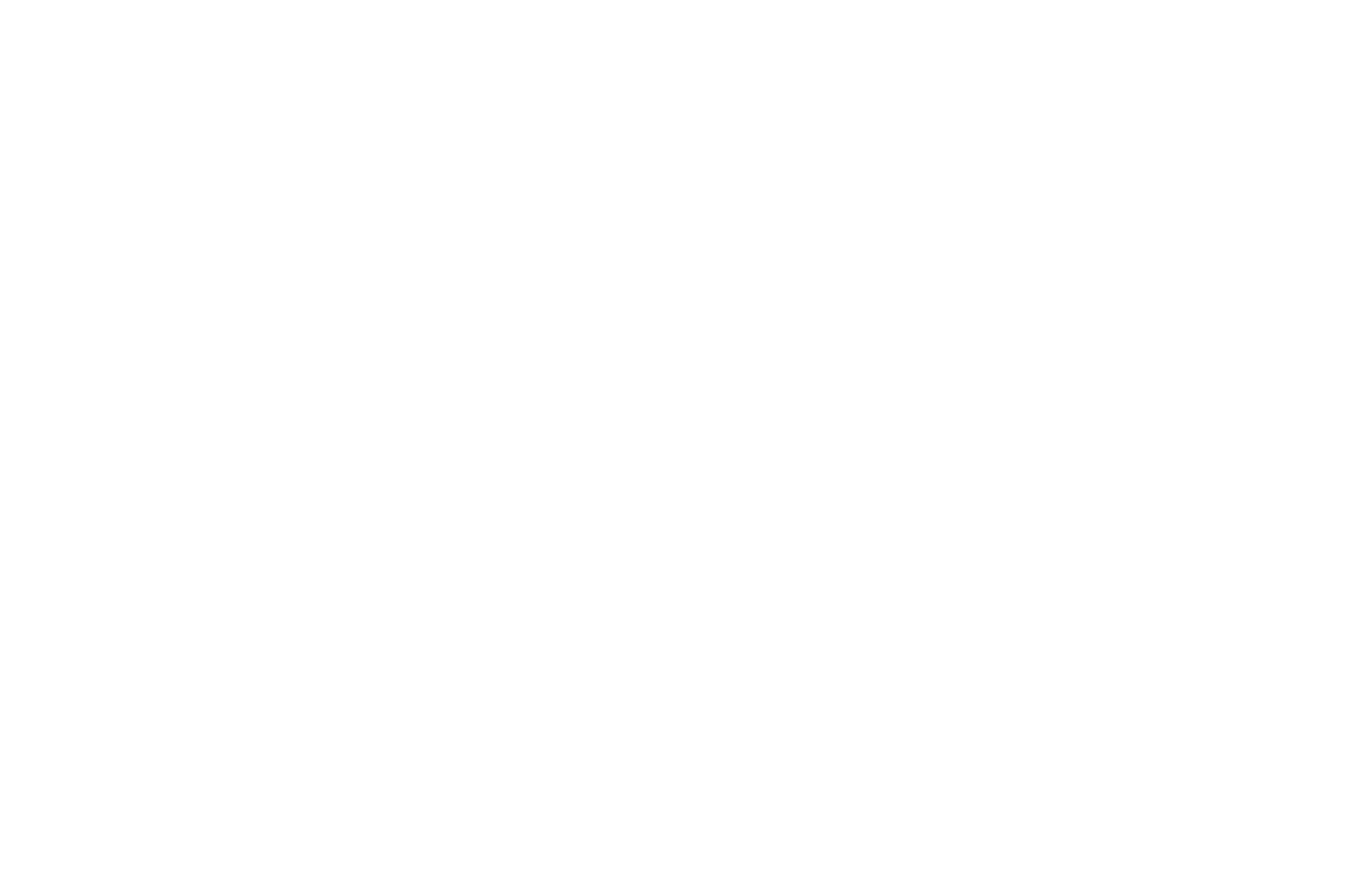 EUROPOS.GROUP
EUROPOS.RU
EUROPOS.KZ
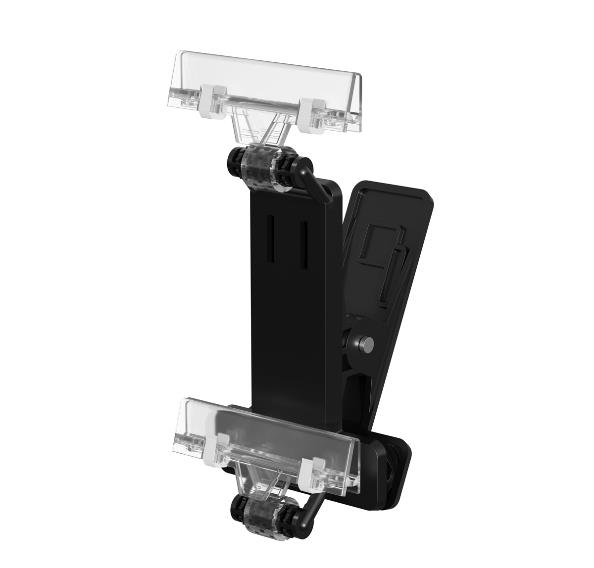 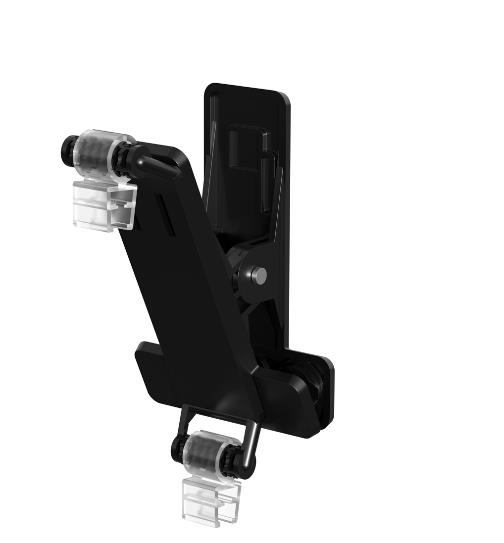 V-CLAMP-PF и V-CLAMP-GRIP
Держатели на прищепках
EUROPOS.RU
EUROPOS.KZ
EUROPOS.GROUP
Ассортимент держателей на прищепках V-CLAMP
Новинка
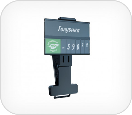 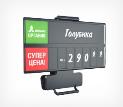 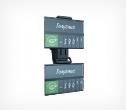 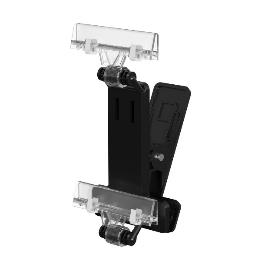 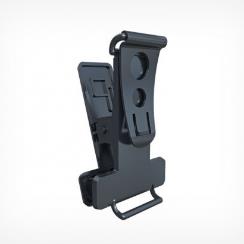 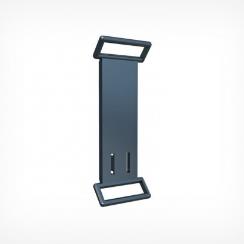 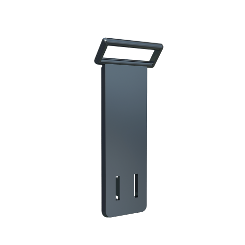 V-CLAMP-GRIP
Удлинитель комбинация PC
Удлинитель комбинация PC+PC
V-CLAMP с держателем кассет цен
Новинка
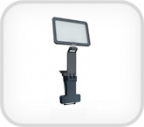 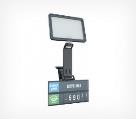 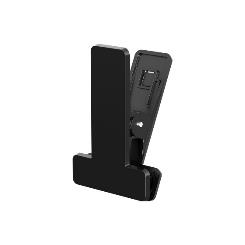 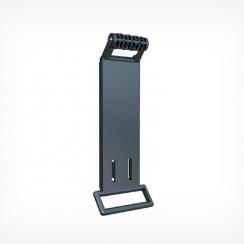 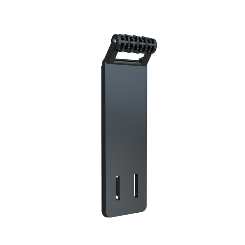 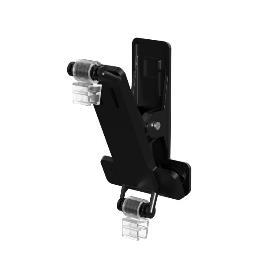 V-CLAMP-PF
Удлинитель комбинация FRAME
Удлинитель  комбинация PC+FRAME
V-CLAMP
EUROPOS.RU
EUROPOS.KZ
EUROPOS.GROUP
3
Ключевые преимущества
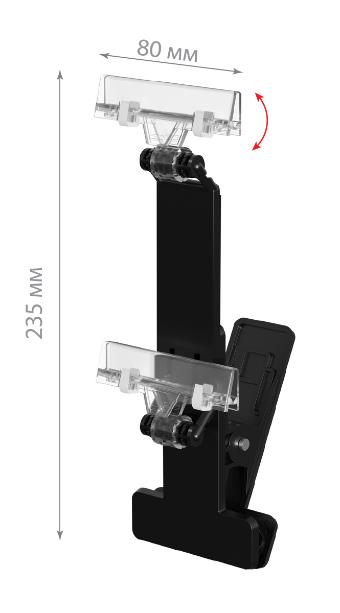 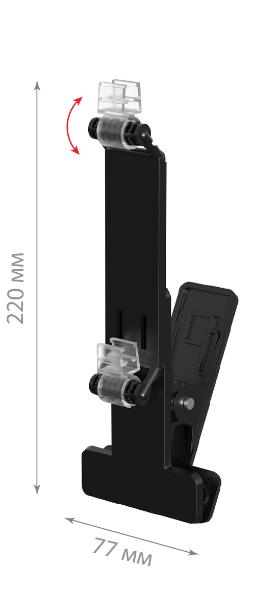 Регулировка высоты с помощью удлинителя
Надежность зажима
Широкий диапазон толщины поверхности для установки
EUROPOS.RU
EUROPOS.KZ
EUROPOS.GROUP
4
Ключевые преимущества
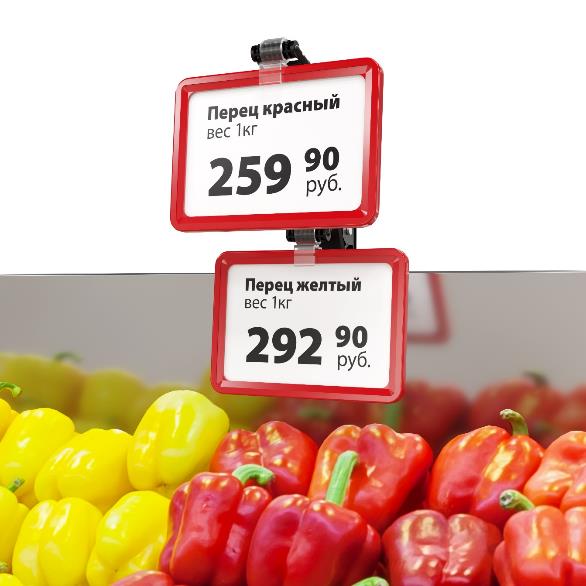 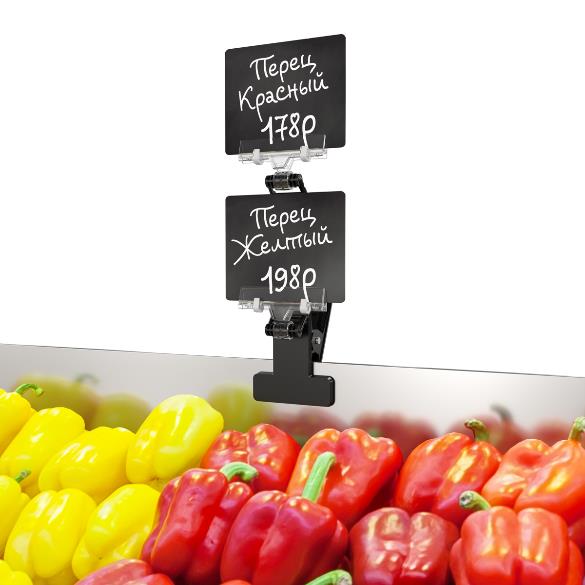 EUROPOS.RU
EUROPOS.KZ
EUROPOS.GROUP
5
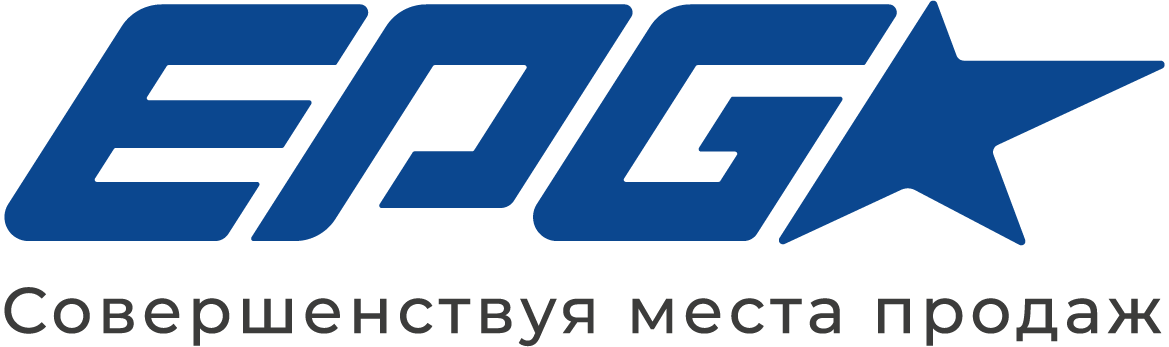 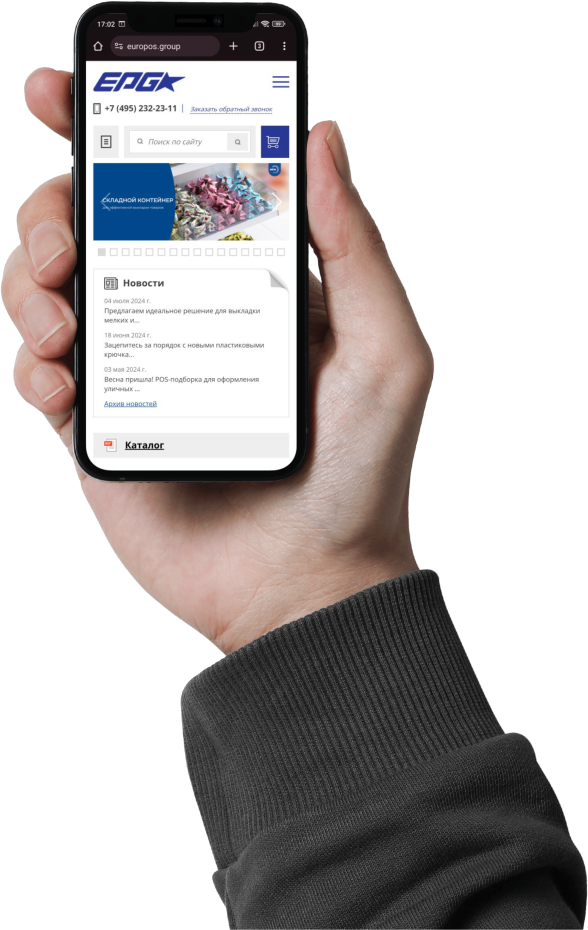 БУДЕМ РАДЫ
СОТРУДНИЧЕСТВУ!
EUROPOS.GROUP
EUROPOS.RU
EUROPOS.KZ